国語辞書と「ねっこ」を使用した日本語指導が必要な高校生向け授業案
斎藤里美
東京都立高校非常勤講師
東京外国語大学オープンアカデミー講師
はじめに
日本語指導が必要な外国籍・日本国籍児童生徒はＨ18年～の10年間で1.7倍に増加している。
東京都には、日本語指導の必要な外国籍・日本国籍の児童生徒が約4,000人在籍している。
現在は小中学校での在籍が多いが、今後高校での生徒数の増加が予想される。

　（「外国人児童生徒等教育の現状と課題」令和元年８月１４日　
　　文部科学省総合教育政策局　男女共同参画共生社会学習・安全課　資料より）
高校での日本語教育の充実が急務
指導案
１　単元（題材）名　
　　　　国語辞書の引き方を学んで、単元の理解を深めよう。

２　単元（題材）の目標
（１）国語辞書の語の並び順などを知り、使い方を学び、単元教材のキーワードを辞書で調べ、
　　　　意味を確認する。言葉の意味や含まれる語義に自分の母語と違いがあるか確認する。
(2) 学習のなかで調べたことやわかったことをワークシートに書き発表する。
(3) 積極的にペアワークに参加し、貢献する。ワークシートをよりよく仕上げるために積極的に
　　　　辞書を活用する。
３　単元（題材）の評価規準
　　　　新学習指導要領の「知識・技能」「思考・判断・表現」「主体的に学習に取り組む態度」に
　　　　合わせた基準を設定。

４　指導観・教育観
　　・国語の辞書の引き方を学び、自分自身でわからない言葉を調べられる基礎を身に付ける。
　　・日本語の語彙について鮮明なイメージを持つことで読解力が向上する。


５　生徒観
　　日本語指導が必要な高校１年生生徒２名。出身国は漢字圏と非漢字圏各1名。
　　日本語レベルは入学時中級程度。日本語の基礎固めを行った後、国語総合の教材学習に
　　移行する段階。
『ねっこ』を活用することにより実現
６　単元（題材）の指導計画と評価計画
「ねっこ」を使用した際の特徴　①N3程度の語彙・文型を使用し、生徒の負担が少ない。　②類推しやすい例文で、語のイメージ・表現力が広がる。
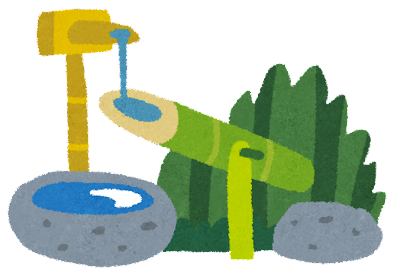 単元教材に出てくる語の例①　　「“静かに”緊張が高まりながら、やがて水受けがいっぱいになる」（『水の東西』より）
◆一般的な国語辞書
　　静か①物音がしないで、ひっそりとしている様子。例）静かな夜。　②動きが穏やかな
　　　　　　様子。　例）波が静かだ。　　　　　　　　　　　　　　　　ひっそり級外　　　動きN1　　
◆ねっこ
　　静か①「静か」は、音や声がしないという意味です。　②「静か」は、動きが少ないと
　　　　　　いう意味です。例）いつもは寝ながらよく動く子供が、今日は静かに眠っている。　　
　　　　　　　　　　　　　　　　　　　　　　　　　　　　　　　　　　　　　　　　　　　　N1動き
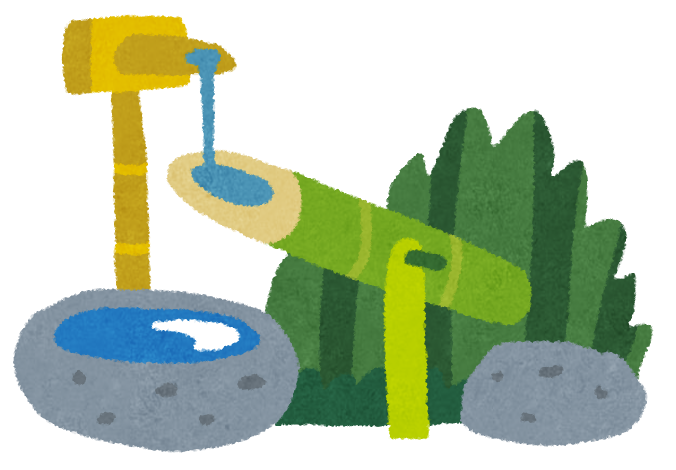 単元教材に出てくる語の例②　　「こおんと、くぐもった“優しい”音を立てるのである」（『水の東西』より）
◆一般的な国語辞書
　　優しい①穏やかでおとなしい。例）人柄が優しい。　②上品でうつくしい。例）優しい
　　　　　　　　　 姿。　③思いやりがある。例）優しいことばをかける。
                                  　　　　おとなしいN2　人柄N1　上品N2/3　思いやり級外

◆ねっこ①「優しい」は、他の人に親切だという意味です。例）失敗して落ち込んでいたとき、
　　　　　　　　　「失敗は誰にでもあるから気にするな」と上司が優しい言葉をかけてくれた。」　
　　　　　　　　　　　　　　　　　　　　　　　　　　　　　　　　　　　　　　　　　　　　　　　落ち込むN1　上司N1
　　　　　　　②「優しい」は、雰囲気が落ち着いていておとなしいという意味です。例）子どもの頃、
　　　　　　　　　夜寝る前には、いつも父や母が優しい声で絵本を読んでくれた。
　　　　　　　　　　　　　　　　　　　　　　　　　　　　　　　　　　　　　　　　　　　　　　　絵本N1
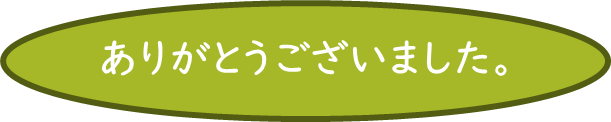 参考
新学習指導要領に対応した学習評価(高等学校編) https://www.nits.go.jp/materials/youryou/files/034_001.pdf（アクセス日2022/5/1）
鈴木智美(2014)「中上級日本語学習者の作文過程における辞書使用ー辞書使用の詳細を可視化するデータベース作成に向けて」東京外国語大学留学生日本語教育センター論集40：15～33
ネコ好きな学校の先生の日常「3年国語「国語辞典の使い方」はテンポよくスライドを見せて感覚をつかむ」https://kuronekoneko.com/kokugozitentukaikata1/（アクセス日2022/3/16）
新学習指導要領対応指導案の書き方やポイント、作成手順まとめhttps://meryteacher.com/shidouankakikata/　（アクセス日2022/5/14）